Du som går i särskolan, snart är det dags för enkätundersökningen
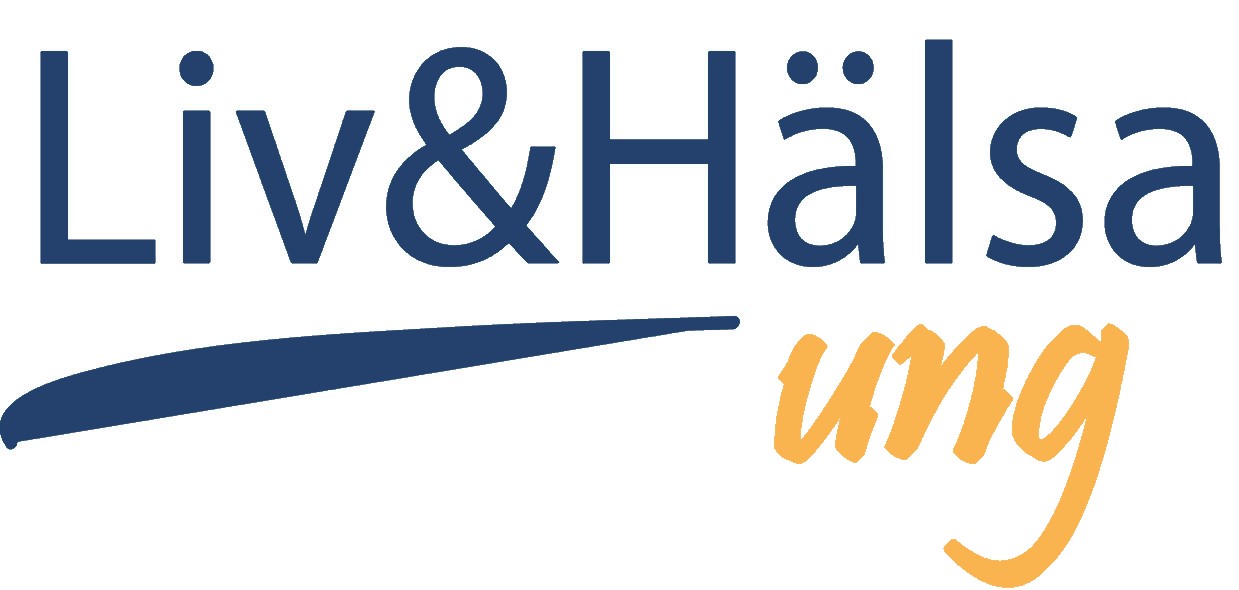 Varför ska jag svara på frågorna?

Du hjälper till att visa hur ungdomars liv ser ut, hur ni som unga har det och hur ni mår.
Kommer någon veta vad jag svarat?

Nej!
Du får en unik inloggningskod och enkäten fylls i anonymt. Behöver du, får du ta hjälp av en vuxen för att läsa och förstå frågorna.
Läs mer på: https://utvecklasormland.se/lhu